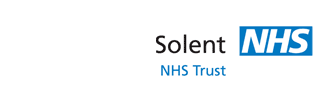 SOLENT WEST CAMHS EATING DISORDER SERVICE
Ann Manley and Laura Rayner (Specialist Eating Disorder Nursing Team)
REMINDS PRESENTATION 
Friday 13th November 2020
LEARNING outcomes
Facts about Eating Disorders
Factors that separate Disorder Eating from Clinical Eating Disorders. 
Types of Eating Disorders 
How did we get here?
Referral criteria for assessment within Solent West CAMHS Eating Disorder Service and how we assess urgency of assessment through the pathway.
Calculating a healthy weight range
The support and treatment offered when an eating disorder diagnosis has been made. 
High risk factors of an eating disorder and refeeding syndrome
Eating Disorder Facts
Anorexia Nervosa primarily occurs in girls and young women (Buhren, Ribbeck, Schwarte, Egberts, Preiffer, Fleischhaker, Wewetzer, Kennes, Dempfle & Herpertz-Dahlmann, 2013) but prevalence is increasing in boys.
There is an increased prevalence in adolescent females between the ages of 15-19 (Espie & Eisler, 2015). 
It is important that adolescent patients with Anorexia Nervosa are treated early to improve prognosis and decrease the risk of chronic course (Naab, Schlegl, Korte, Heuser, Fumi, Fichter, Cuntz & Voderholzer (2013). 
Heritability of eating disorders is around 80%
BEAT  (Beating Eating Disorders):
3 children per year die of Anorexia Nervosa
At least 1.25 million people in the UK suffer from an eating disorder (2017) 25% of those affected by an eating disorder are male.
Onset of an eating disorder - many develop in adolescence, youngest recorded is six while research reports cases of women in their 70’s
Prognosis of an eating disorder -1/3 Death, 1/3 Long term eating problem,  1/3 recover over time usually up to 5 years.
[Speaker Notes: ‘The average person will be caught in a cycle of relapse and recovery for six years’.

Heritability of eating disorders is around 80%

‘Some research has found that female relatives of anorexia sufferers were 11.4 times more likely to suffer from anorexia compared to relatives of unaffected participants. For female relatives of those with bulimia, the likelihood of developing bulimia was 3.7 times that of those with unaffected relatives.’- BEAT 
 
Specialized eating disorder inpatient programs for adolescents are of great relevance because evidence suggests that early hospitalization of adolescents may prevent multiple hospitalizations as well as chronification and mortality. There is reasonable hope that adolescents have a greater chance of complete recovery if weight loss is stopped at an early stage of the illness. 
 
Several studies have shown that adolescents with anorexia nervosa have a better prognosis than adults.]
What differentiates Disordered Eating from A Clinical Eating Disorder?
Disordered Eating
Clinical Eating Disorder
VS
‘Feeding and Eating Disorders involve abnormal eating or feeding behaviours that are not best explained by another health condition.  They are not developmentally appropriate or culturally sanctioned. Eating disorders involve abnormal eating behaviour and preoccupation with food as well as prominent body weight and shape concerns.’  (ICD 11 definition of eating disorders or feeding disorders). 

Main types of eating disorders are: Anorexia nervosa(AN), Bulimia nervosa(BN),Binge eating disorder (BED), other specified eating disorder (OSFED), Avoidant/ Restrictive Food Intake Disorder (ARFID).
Disordered eating can take a number of different forms and can overlap with characteristics of eating disorders. However, many young people with disordered eating do not entirely fit a criteria for a diagnosis of a specific eating disorders, or may have milder forms of the disorder. Therefore, disordered eating doesn’t necessarily warrant a diagnosis. 
Some eating behaviours can be attributed to issues with emotional regulation and not about influencing weight and shape. 
Many other mental health conditions highlight changes in eating behaviour/appetite. Diagnosis such as personality disorder (not diagnosed in under 18s) emetophobia, anxiety disorders and depression However, this would not necessarily mean the individual has an eating disorder. 
Low weight itself does not always determine an eating disorder diagnosis.
[Speaker Notes: NICE GUIDELINES SAY:
 
To look at these domains when assessing for an eating disorder:
 
-An unusually low or high BMI or body weight for their age
-rapid weight loss
-dieting or restrictive eating practices (such as dieting when they are underweight) that are worrying them, their family members or carers, or professionals
-family members or carers report a change in eating behaviour
-social withdrawal, particularly from situations that involve food
other mental health problems
-a disproportionate concern about their weight or shape (for example, concerns about weight gain as a side effect of contraceptive medication)
-problems managing a chronic illness that affects diet, such as diabetes or coeliac disease
-menstrual or other endocrine disturbances, or unexplained gastrointestinal symptoms
 
Physical signs of:
-malnutrition, including poor circulation, dizziness, palpitations, fainting or pallor
-compensatory behaviours, including laxative or diet pill misuse, vomiting or excessive exercise
-Abdominal pain that is associated with vomiting or restrictions in diet, and that cannot be fully explained by a medical condition
-unexplained electrolyte imbalance or hypoglycaemia
-atypical dental wear (such as erosion)
 
whether they take part in activities associated with a high risk of eating disorders (for example, professional sport, fashion, dance, or modelling).]
Types of Eating Disorders seen in the Eating Disorder Service
Anorexia Nervosa
Bulimia Nervosa
Other Specific Feeding and Eating Disorders (OSFED), previously known as EDNOS. 
Binge Eating Disorder
Avoidant/ Restrictive Food Intake Disorder (ARFID) – currently offering assessment only, but treatment is being considered across the city.
Anorexia Nervosa (AN)
Anorexia Nervosa is characterised by significantly low body weight for the individual’s height, age and developmental stage. 
Rapid weight loss (e.g. more than 20% of total body weight within 6 months) may replace the low body weight guideline as long as other diagnostic requirements are met. 
Children and adolescents may exhibit failure to gain weight as expected based on the individual developmental trajectory rather than weight loss. 
Low body weight is accompanied by a persistent pattern of behaviours to prevent restoration of normal weight, which may include behaviours aimed at reducing energy intake (restricted eating), purging behaviours (e.g. self-induced vomiting, misuse of laxatives), and behaviours aimed at increasing energy expenditure (e.g. excessive exercise), typically associated with a fear of weight gain. 
Low body weight or shape is central to the person's self-evaluation or is inaccurately perceived to be normal or even excessive.
The ICD 11- definition of eating or feeding disorders
[Speaker Notes: If onset is pre-pubertal, the sequence of pubertal events is delayed or does not occur (growth ceases; in girls the breasts do not develop and there is a primary amenorrhoea; in boys the genitals remain juvenile).]
Bulimia Nervosa (BN)
Bulimia Nervosa which is characterised by frequent, recurrent episodes of binge eating (e.g. once a week or more over a period of at least one month). 
A binge eating episode is a distinct period of time during which the individual experiences a subjective loss of control over eating, eating notably more or differently than usual, and feels unable to stop eating or limit the type or amount of food eaten.
 Binge eating is accompanied by repeated inappropriate compensatory behaviours aimed at preventing weight gain (e.g. self-induced vomiting, misuse of laxatives or enemas, strenuous exercise).
The individual is preoccupied with body shape or weight, which strongly influences self-evaluation. There is marked distress about the pattern of binge eating and inappropriate compensatory behaviour or significant impairment in personal, family, social, educational, occupational or other important areas of functioning. 
The individual does not meet the diagnostic requirements of Anorexia Nervosa.
The ICD 11- definition of eating or feeding disorders
Other Specific Feeding and Eating Disorders (OSFED)
Other Specified Feeding or Eating Disorders (OSFED) was previously known as Eating Disorder Not Otherwise Specified (EDNOS). In the DSM-5, a person must present with feeding or eating behaviours that cause clinically significant distress and impairment, but do not meet the full criteria for any of the other disorders.
A diagnosis might then be assigned that addresses the specific reason why the presentation does not meet the specifics of another disorder (e.g., bulimia nervosa - low frequency). The following are further examples for OSFED: 
Atypical Anorexia Nervosa: All criteria are met, except despite significant weight loss, the individual’s weight is within or above the normal range.
Binge Eating Disorder (of low frequency and/or limited duration): All of the criteria for BED are met, except at a lower frequency and/or for less than three months.
Bulimia Nervosa (of low frequency and/or limited duration): All of the criteria for bulimia nervosa are met, except that the binge eating and inappropriate compensatory behaviour occurs at a lower frequency and/or for less than three months.
Purging Disorder: Recurrent purging behaviour to influence weight or shape in the absence of binge eating.
Night Eating Syndrome: Recurrent episodes of night eating. Eating after awakening from sleep, or by excessive food consumption after the evening meal. The behaviour is not better explained by environmental influences or social norms. The behaviour causes significant distress/impairment. The behaviour is not better explained by another mental health disorder (e.g. BED).
Binge Eating Disorder
Binge eating disorder (BED) is characterised by frequent, recurrent episodes of binge eating (e.g. once a week or more over a period of several months).
 A binge eating episode is a distinct period of time during which the individual experiences a subjective loss of control over eating, eating notably more or differently than usual, and feels unable to stop eating or limit the type or amount of food eaten. Binge eating is experienced as very distressing, and is often accompanied by negative emotions such as guilt or disgust.
 However, unlike in Bulimia Nervosa, binge eating episodes are not regularly followed by inappropriate compensatory behaviours aimed at preventing weight gain (e.g. self-induced vomiting, misuse of laxatives or enemas, strenuous exercise).
 There is marked distress about the pattern of binge eating or significant impairment in personal, family, social, educational, occupational or other important areas of functioning.
Avoidant/ Restrictive Food Intake Disorder (ARFID)
Avoidant-restrictive food intake disorder (ARFID) is characterised by avoidance or restriction of food intake that results in: 
1) the intake of an insufficient quantity or variety of food to meet adequate energy or nutritional requirements that has resulted in significant weight loss, clinically significant nutritional deficiencies, dependence on oral nutritional supplements or tube feeding, or has otherwise negatively affected the physical health of the individual; or 
2) significant impairment in personal, family, social, educational, occupational or other important areas of functioning (e.g.,due to avoidance or distress related to participating in social experiences involving eating). 
The pattern of eating behaviour is not motivated by preoccupation with body weight or shape. Restricted food intake and its effects on weight, other aspects of health, or functioning is not due to unavailability of food, not a manifestation of another medical condition (e.g. food allergies, hyperthyroidism) or mental disorder, and are not due to the effect of a substance or medication on the central nervous system including withdrawal effects.
The ICD 11- definition of eating or feeding disorders
[Speaker Notes: Are we commissioned to assess and treat PICA. IF so how and with what evidence base?  Not one I’ve been asked before but I would respond with no – it’s certainly not in our service spec and I wouldn’t suggest we have the right intervention in our service to meet this presentation.  I would suggest families consider speaking to their GP about a referral to Community Paeds.
 
Equally are we commissioned to assess and treat ARFID and if we are,  what modality of treatment are we expected to use (There is  no evidence base established as far as I am aware.)  Well, as you know this is a growing area.  So no – we aren’t commissioned to specifically deliver interventions for ARFID, however we are expected to offer young people who do have ARFID an assessment of need where there is evidence of possible additional mental heath needs we should offer intervention for.  As always, there are grey areas though.  If a young person is physically compromised as a result of ARFID then our commissioner would most likely expect us to join the broader system of services around a child if they feel they have tried everything and are out of ideas.  
 
What would be helpful to share back with parents/carers if this comes up (which I’m sure it will) is that ARFID is a growing area of need and one which we have cited our Commisioners on.  At this present time there is not any one service which is commissioned to meet the needs of children and young people with ARFID and as such there is a limit to the skill set we have in the City to meet such a need.  We have highlighted to our Commissioners that Psychology and OT have the most applicable evidence base but that there is a lack of research in this area to be truly informed.  Our desire is to work with other services and with our Commissioners to think about the individual needs of such children and young people in order to develop a City wide pathway which can draw on the resource and skills from a number of different services (e.g. paeds, dieticians, OT…)
 
ARFID, Pica, Rumination Disorder or Obesity are included in current Nice Guidelines.]
How did we get here ?
2014 Coalition Government pledge £150 million to go to  children’s mental health with Eating Disorders as a priority. Aim of improving access and early intervention, reducing waiting times, standardising care across UK
2015 DoH “Future in Mind” document to establish access and waiting times standards for Eating Disorders.
Jobs created for dietician, OT and psychologist in our team.
NICE guidelines updated May 2017
Primary Health Care Pathway
Referral to CAMHS for an Eating Disorder
If an eating disorder is suspected then we advise that the young person is seen by their General Practitioner for a physical health assessment .
Essential information required on referral into CAMHS if an eating disorder is suspected:
Current weight and height to assess a young person’s %medianBMI.
Duration and rapidity of weight loss (if known)
Physical health observations – blood pressure, heart rate and blood tests 
Menstrual history 
Eating patterns (diet, regularity and amount)
Other psychological symptoms including mood, mental state or suicidal ideation and self-harming behaviours.
[Speaker Notes: Referral to CAMHS – if not sure discuss with duty clinician within CAMHS
High risk if hypophophatemia, hypokalemia, hyponatraemia, hypocalcaemia)
Gather as much info as you can at triage point and then past straight to ED team via a task.
Work out % median BMI using app]
Eating Disorder Referral Criteria
Significant weight loss:
	Considered an alert or high risk – if there is a rapid weight loss (0.5kg- 1kg        weight loss per week)
Low weight:
	Considered urgent – if weight for height is 80% or less
Deterioration in physical state:
	Considered urgent - if low blood pressure, low heart rate, low 	temperature, dehydrated and feeling dizzy
Reduction of food intake and purging behaviour:
	Considered urgent if total food refusal or excessive purging behaviours.
Preoccupation with food, weight, body image distortion and body image
Comorbid Mental Health difficulties: depression, suicidal ideation and drug and alcohol misuse
Families struggling to manage current eating difficulties
[Speaker Notes: Do not accept referrals onto ED pathway for sensory food issues/ ARFID. Not commissioned for BED either.]
IDENTIFICATION OF EATING DISORDER
REFERRAL RECEIVED INTO SPA VIA TELEPHONE, 
POST, EMAIL FROM GP/SCHOOLS  or self referral)
DAILY TRIAGE BY CLINICIAN
RISK ASSESSMENT AND CHECKLIST
To phone GP/ family for more infomation
SPA contact team members from ED  service and forward referral
EMERGENCY
Contact family and see within 24-48 hours or contact colleagues in paediatric dept – USH for consultation and/or joint assessment by paediatrics/mental health at P.A.U. via Mental Health Liaison Team. If not admitted then feedback to CAMHS.
Out of hours/weekend CAMHS support on discharge if possible
ROUTINE 
Allocate clinicians for an assessment within 4 weeks.
ED team review referral and assess urgency
URGENT
Allocate to clinicians for assessment within 1 week.  Contact family, advise GP, appointment for weights, bloods, physical checks prior to appt
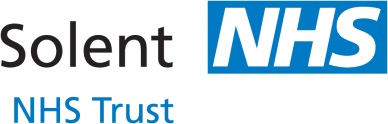 [Speaker Notes: Standards from Children and young People with ED: A commissioning Guide (2015) aim to improve access.
Once inof gathered at triage point please send task to ED team. We will then decide the level of risk and determine when they should be seen]
Healthy Weight Range
With young people under the age of 18, the target weight range is based on the young person’s gender, height, age and centile. 
Growth charts are used to determine where a young persons weight, height and BMI should be for their age.
50th Centile is considered the norm
Overall, 95% weight for height should be a target (Faust et al 2013)
A reliable indicator for a healthy weight is restoration of menstrual cycles for girls.
Weight ranges are usually provided to young people 
If BMI drops below 18 is same risk of death as those with BMI >30
A healthy weight is reached when there is an absence of symptoms and signs of malnutrition and there is normal growth and puberty.
Calculating Healthy Weight Range
Calculating %mediaNBMI
Percentage of weight for height (BMI) is used in assessing growth in young people with eating disorders. 
To calculate % weight for height (BMI) a gender appropriate centile chart should be used. 
%medianBMI =       actual BMI                
						                               x 100
                                  50th centile BMI
What support do we offer if an Eating disorder diagnosis has been made
If Anorexia Nervosa or an  Eating Disorder (with concerns about physical health), a young person may be offered support from the following professionals:
Specialist Consultant Child and Adolescent Psychiatrist
Nursing Input from a specialist eating disorder nurse/ practitioner  
Dietician Support (currently have a vacancy)
Individual Psychology (including Cognitive Behavioural Therapy, CBT)
Family Therapy and Parent Support Group
Occupational Therapy (currently have a vacancy)
If severely concerned about low weight, rapid weight loss and physical health, then a  discussion can be held with to the Paediatric consultants at Southampton General Hospital to organise a further physical health assessment  by the paediatric team
Interventions
For AN and BN, NICE guidelines (2017) suggest:
Family based treatment  (FBT) as a first line intervention
If FBT is inappropriate, contraindicated or ineffective, offer CBT-ED, psychotherapy etc. 
Dietary advice including meal planning and refeeding risk management to be offered  as part of MDT approach
Medication should not be used as sole treatment 
Medical monitoring to occur throughout treatment
Consider offering additional support to parents
Consider paediatric admission if health requires stabilising 
Consider inpatient treatment if required.
Maudsley model of family based therapy
Typically consists of 18-20 sessions over 1 year 
Regular reviews
Completed by all members of MDT, not just family therapist 
Emphasises role of the family helping the YP to recover (but should not blame family/YP)
Includes psycho-education about nutrition and the effects of starvation 
Recognises that families can become organised around the eating disorder and helps them to break cycle/find new ways of interacting.
Maudsley model cont
Model  includes 4 phases:
Engagement and development of the therapeutic alliance 
Helping families manage the eating disorder
Exploring issues of the individual and family development 
Ending treatment, discussions of future plans and discharge
Parent Support Group
The Parent Support Group is run by CAMHS for parents who have children/ adolescents with an Eating Disorder.
The group occurs on a monthly basis for 1 ½ hours by a family therapist and a clinician experienced in working with young people with eating disorders. 
It allows parents to seek support, offer advice and share experiences from other parents who maybe going through similar experiences with their child/ adolescent. It can be useful for parents whose child/ adolescent is at the start of their treatment to receive advice from parents who are more experienced in treatment. 
Different multi-disciplinary team members will often undertake presentations to parents around eating disorders.
Individual Psychological support
Cognitive-behavioural therapy (CBT) is the leading evidence-based treatment for individuals with eating disorders. Both thoughts (cognitive) and actions (behavioural) can maintain an eating disorder.
Cognitive Factors - over-evaluation of weight and shape, negative body image, core beliefs about self-worth, negative self-evaluation, perfectionism
Behavioural Factors - weight-control behaviours including dietary restraint, restriction, binge-eating, purging behaviours, self-harm, body checking and exercising.
CBT helps the individual to examine which specific factors are maintaining their disorder and to set personalised goals that are addressed throughout therapy. 
Motivational therapy and CRT also helpful.
[Speaker Notes: CBT is not always offered at the start of treatment as young people can be too physically compromised to engage in therapy. Usually started when there is weight restoration. 
- The aims of psychological treatment should be to reduce risk, to encourage weight gain and healthy eating, to reduce other symptoms related to an eating
disorder, and to facilitate psychological and physical recovery.
- There is a very limited evidence base for the pharmacological treatment of anorexia nervosa. A range of drugs may be used in the treatment of comorbid conditions but caution should be exercised in their use given the physical vulnerability of many people with anorexia nervosa.]
CAMHS intervention Pathway
Treating an Eating Disorder:Community or inpatient treatment?
According to the National Institute for Clinical Excellence (NICE) (2004), most people experiencing Anorexia Nervosa should be managed on an outpatient basis. Inpatient treatment should only be considered when there has been a significant deterioration in symptoms and where outpatient treatment has been unsuccessful (NICE, 2004). 
Outpatient psychological treatment for Anorexia Nervosa should normally be of at least 6 months' duration.
Junior Marsipan
So what is MARSIPAN?
-Management of really sick patients with anorexia nervosa.
The report was devised by a group of clinicians when there was an identified need for guidance when managing individuals with eating disorders.
Key recommendations:
-Risk perimeters need to be adjusted for age and gender, including BMI
-Parents/carers play a central role in care and decision making until the patient is 18
-Primary care services must refer as early as possible to specialist services (CAMHS).
-A lead consultant paediatrician and a lead consultant psychiatrist should be identified to coordinate care for Junior MARSIPAN patients
High risk factors in eating disorders
Very low weight <70% median BMI red risk) 70-80% median BMI (amber risk)
Fast rate of weight loss >1kg/week for 2 consecutive weeks (red risk) 500-999g/week for 2 consecutive weeks (amber risk)
Minimal or no feeding prior to re-feeding, acute food refusal or calorie intake 400-600kcal/day.  If in combination with vomiting or laxative misuse this will increase risk further
Previous history of re-feeding syndrome
Neutropenia (low white cell count on full blood count)
Refeeding Syndrome
Re-feeding syndrome is a serious potential complication of commencing feeding in someone who has experienced a period of ‘starvation’.  Highest risk is in first week.
The syndrome includes biochemical abnormalities and clinical findings.  The most significant is a reduction in phosphate level, which may be followed by cardiovascular (tachycardia, cardiac failure and oedema, hypotension and arrhythmia) and neurological sequelae (confusion).  
In starvation insulin secretion is decreased due to decreased intake of carbohydrate. Fat and protein stores are catabolised to produce energy and stores of essential electrolytes (phosphate, potassium and magnesium) may be depleted.  When undernourished patients are re-fed the body switches back to carbohydrate metabolism, insulin is released and phosphate, magnesium and potassium are taken into cells resulting in the potential low phosphate level.
Useful future reading
BEAT Eating disorders -https://www.beateatingdisorders.org.uk/
Royal College of Psychiatrists (2012) Junior MARSIPAN: Management of Really Sick Patients under 18 with Anorexia Nervosa. https://www.rcpsych.ac.uk/docs/default-source/improving-care/better-mh-policy/college-reports/college-report-cr168.pdf
National Institute for Health and Clinical Excellence (2017) Eating disorders recognition and treatment. https://www.nice.org.uk/guidance/ng69/resources/eating-disorders-recognition-and-treatment-pdf-1837582159813 
Skills Based Learning for Caring for a Loved One with an Eating Disorder by Janet Treasure, Grainne Smith and Anna Crane. 
Eating Disorders: A Parent’s Guide by Rachel Bryant-Waugh and Bryan Lask.
Future reading
FREED - First Episode Rapid Early Intervention for Eating Disorders https://freedfromed.co.uk/ 
 ABC - Anorexia and Bulimia Care www.anorexiabulimiacare.org.uk
Any Questions?
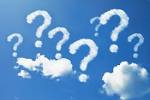